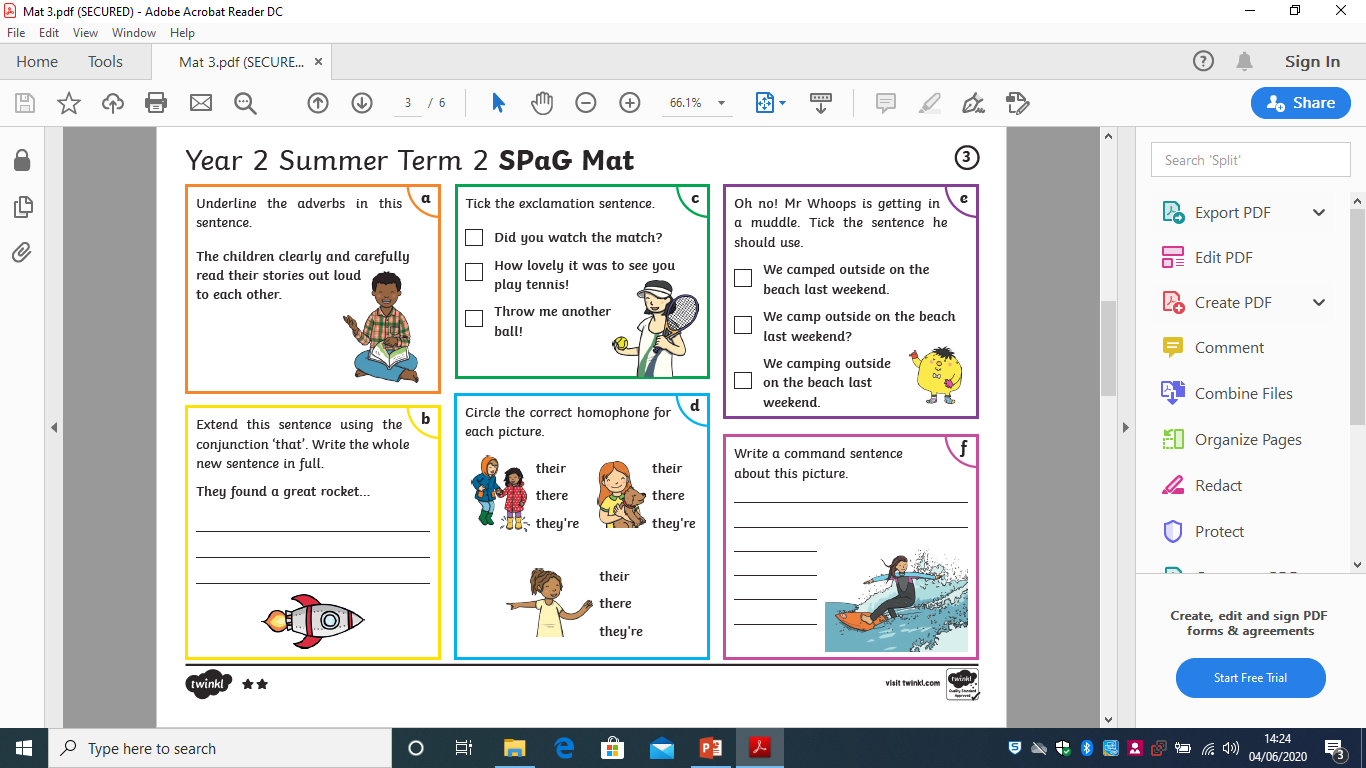 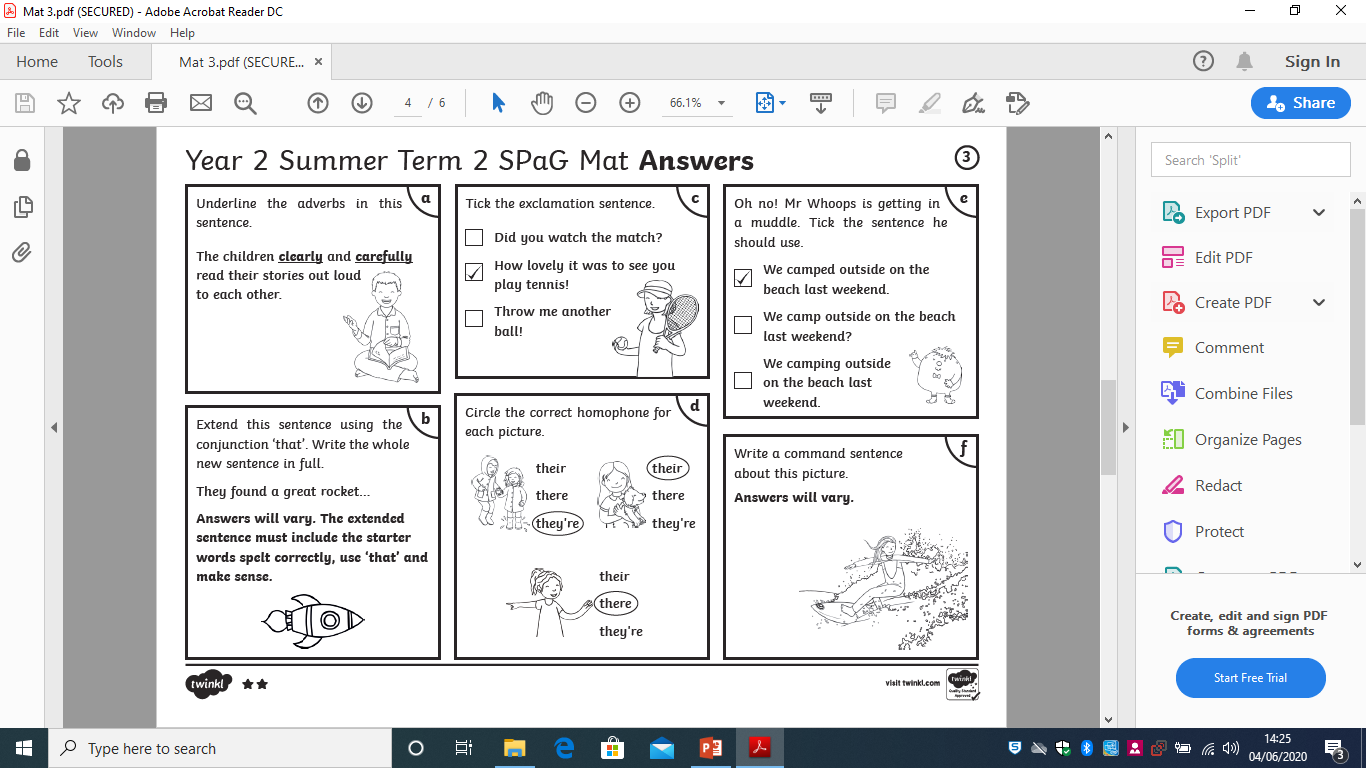 Thursday 11th JuneSPAG
Thursday 11th JuneTo plan your letter
Tomorrow, you are going to write your letter but today we are going to plan it.

By now you already know the story ‘The sword in the stone’ (the one about how Arthur became the king of Camelot.)

In your letter, you are going to pretend to be King Arthur who is writing a letter to his Knights telling them how he became the king and the difficulties he had to overcome.

Before planning remind yourself of the features of an informal letter. Look at the example on the next slide to see what you can include in your informal letter.
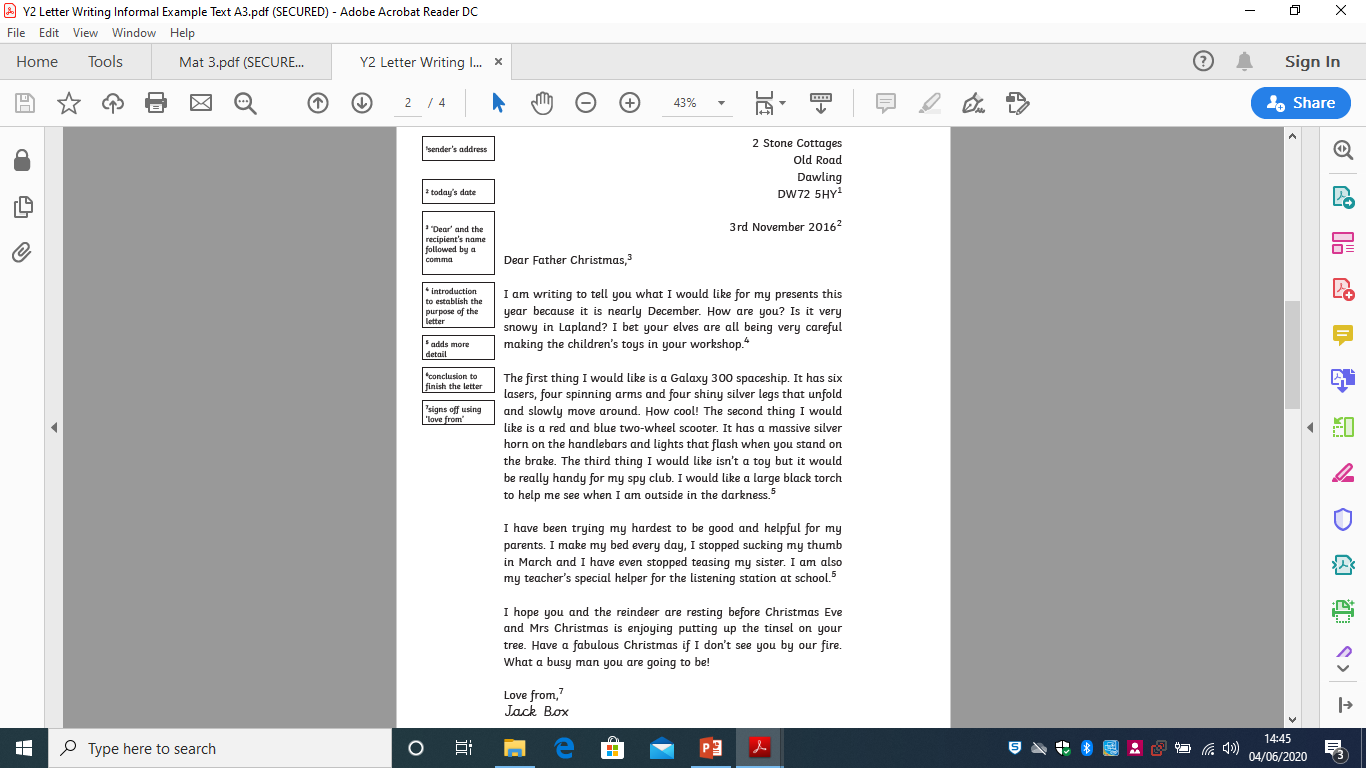 Thursday 11th JuneTo plan your letter
Read the letter to spot the features
Thursday 11th JuneTo plan your letter
Thursday 11th JuneTo plan your letter
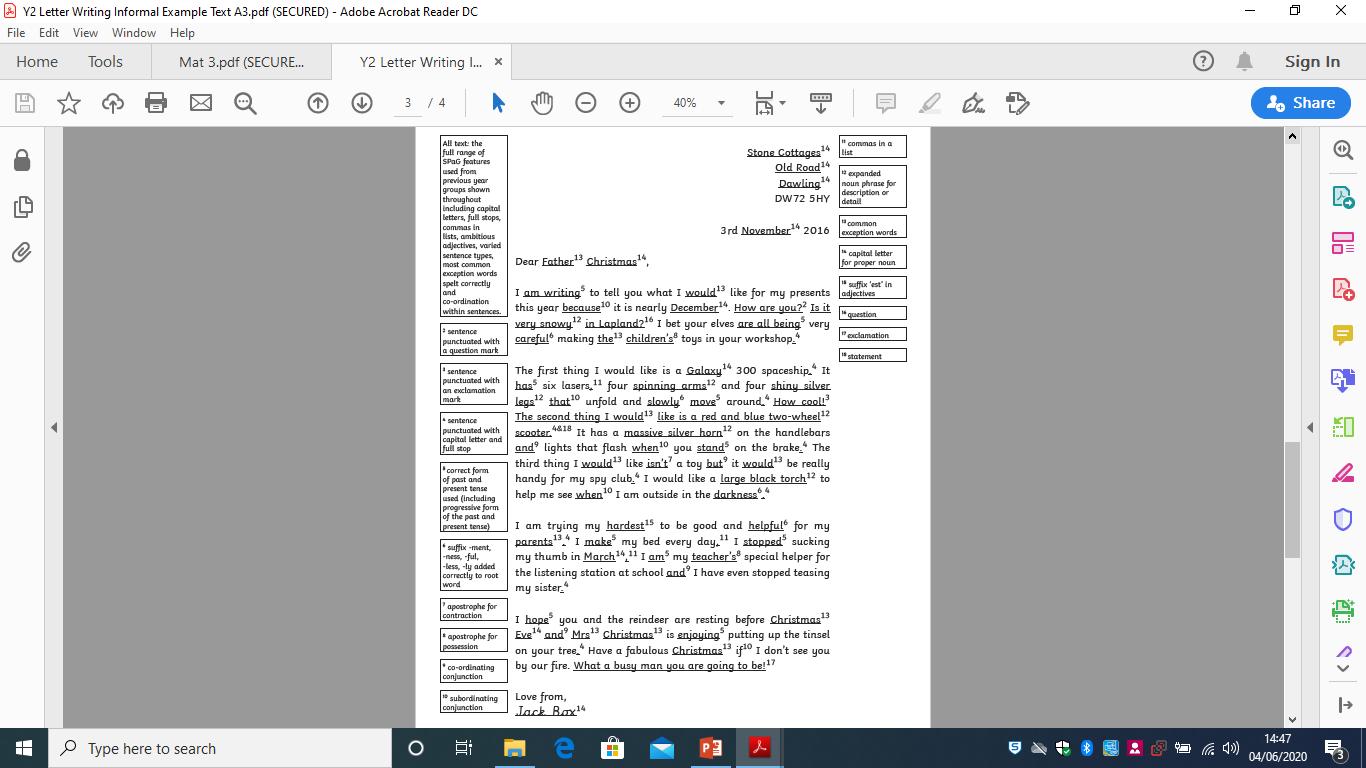 In addition to having the features you can also think about the expanded noun phrases, different punctuations (! , ? ‘ ) you can use in your letter.
Thursday 11th JuneTo plan your letter
Plan